Школа-гимназия С. М. Кирова
                       Урок литературы в 9 классе.
                                                            


                                                           Учитель Колесникова Н. А.
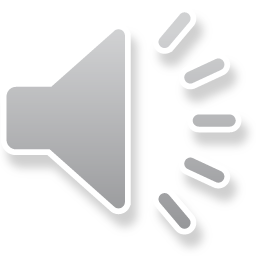 Жизнь и творчество Н.В. Гоголя.
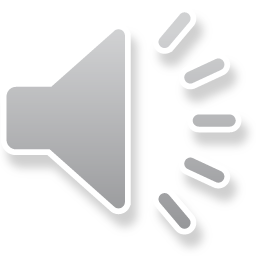 Николай Васильевич Гоголь родился 20 марта (1 апреля) 1809 года в местечке Великие Сорочинцы Миргородского уезда Полтавской губернии в семье помещиков среднего достатка.
Дом доктора М.Я.Трохимовского в Сорочинцах, где родился Гоголь
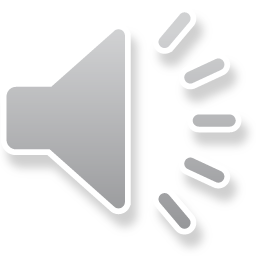 Родительский дом в Васильевке
Детство писателя прошло в родительском имении Василевка (Яновщина) на Украине, в краю, овеянном легендами, поверьями преданьями. Рядом находилась известная ныне всему миру Диканька.
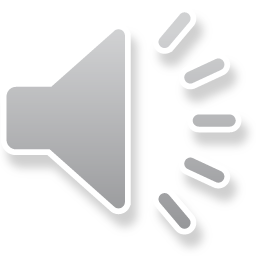 Отец Н.В.Гоголя.
Отец Н.В. Гоголя, Василий Гоголь-Яновский, писал украинские комедии, которые с успехом ставились в театре Д.П. Трощинского, известного вельможи и покровителя искусств; его имение Кибинцы находилось неподалеку и являлось культурным центром края. Поэтическая стихия народной жизни, литературно-театральная среда очень рано развили в мальчике страсть к сочинительству.
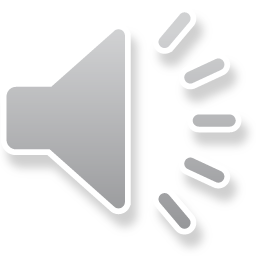 Мать Н.В. Гоголя.
Отец писателя, Василий Афанасьевич Гоголь-Яновский (1777-1825), служил при Малороссийском почтамте, в 1805 г. уволился с чином коллежского асессора и женился на Марии Ивановне Косяровской (1791-1868), происходившей из помещичьей семьи. По преданию, она была первой красавицей на Полтавщине. Замуж за Василия Афанасьевича она вышла в  четырнадцати лет. В семье, помимо Николая, было еще пятеро детей.
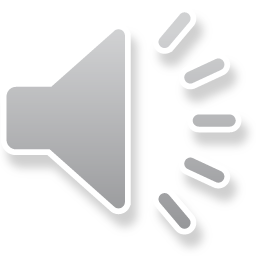 У Гоголей было свыше 1000 десятин земли и около 400 душ крепостных. Предки писателя со стороны отца были потомственными священниками, однако уже дед Афанасий Демьянович оставил духовное поприще и поступил в гетмановскую канцелярию; именно он прибавил к своей фамилии Яновский другую - Гоголь, что должно было продемонстрировать происхождение рода от известного в украинской истории 17 в. полковника Евстафия (Остапа) Гоголя (факт этот, впрочем, не находит достаточного подтверждения).
Родительский дом в Васильевке
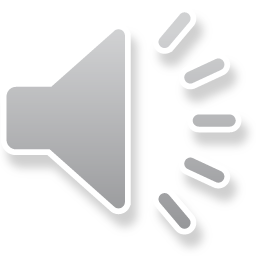 Учеба Гоголя.
В 1818 Гоголь вместе с братом Иваном обучался в Полтавском уездном училище, а затем, в мае 1821 поступил в гимназию высших наук в Нежине. Здесь он занимается живописью, участвует в спектаклях - как художник-декоратор и как актер, причем с особенным успехом исполняет комические роли. Пробует себя и в различных литературных жанрах (пишет элегические стихотворения, трагедии, историческую поэму, повесть). Тогда же пишет сатиру "Нечто о Нежине, или Дуракам закон не писан" (не сохранилась).
Нежин
Гимназия высших наук
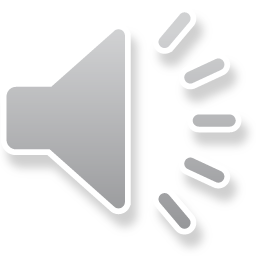 Гоголь в Петербурге.
Окончив гимназию в 1828 г., Гоголь в декабре вместе с другим выпускником А. С. Данилевским (1809-1888), едет в Петербург. Испытывая денежные затруднения, Гоголь делает первые литературные пробы: в начале 1829 г. появляется стихотворение "Италия", а весной того же года под псевдонимом "В. Алов" Гоголь печатает "идиллию в картинах" "Ганц Кюхельгартен". Поэма вызвала резкие и насмешливые отзывы.
В конце 1829 г. ему удается определиться на службу в департамент Министерства внутренних дел. С апреля 1830 служит в департаменте уделов, под началом  В. И. Панаева. Пребывание в канцеляриях вызвало у Гоголя глубокое разочарование в "службе государственной", но зато снабдило богатым материалом для будущих произведений, запечатлевших чиновничий быт и функционирование государственной машины.
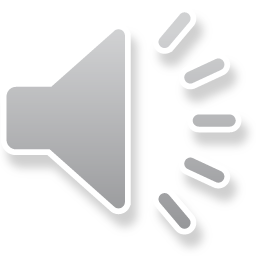 Осенью 1831 года выходит 1-я часть сборника повестей из украинской жизни "Вечера на хуторе близ Диканьки" (в следующем году появилась 2-я часть), восторженно встреченная Пушкиным: "Вот настоящая веселость, искренняя, непринужденная, без жеманства, без чопорности. А местами какая поэзия!...". Вместе с тем "веселость" гоголевской книги обнаруживала различные оттенки от беззаботного подтрунивания до мрачного комизма.
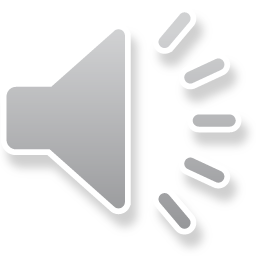 Рисунок Гоголя к последней сцене.
Осенью 1835 года Гоголь принимается за создание «Ревизора», сюжет которого был подсказан Пушкиным, а уже 18 января 1836 года читает комедию у Жуковского в присутствии Пушкина; премьера пьесы состоялась на сцене петербургского Александрийского театра в том же году.
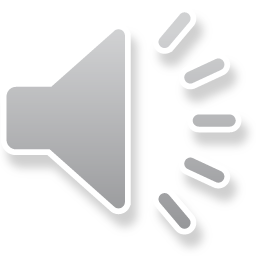 Гоголь в Германии.
В июне 1836 г. Гоголь уезжает из Петербурга в Германию (в общей сложности он прожил за границей около 12 лет). Конец лета и осень проводит в Швейцарии, где принимается за продолжение "Мертвых душ". Сюжет был также подсказан Пушкиным. Работа началась еще в 1835 г., до написания "Ревизора", и сразу же приобрела широкий размах. В феврале 1837 в разгар работы над "Мертвыми душами", он получает потрясшее его известие о гибели Пушкина. В приступе "невыразимой тоски" и горечи Гоголь ощущает "нынешний труд" как "священное завещание" поэта.
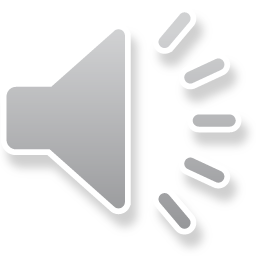 Возвращение Гоголя.
В сентябре 1839 г. в сопровождении Погодина Гоголь приезжает в Москву и приступает к чтению глав "Мертвых душ" - вначале в доме Аксаковых, потом, после переезда в октябре в Петербург, у Жуковского, у Прокоповича в присутствии своих старых друзей. Всего прочитано 6 глав. Восторг был всеобщий.
Собрание у В.А. Жуковского. Слева направо: А.В. Кольцов, Н.В. Гоголь, А.С. Пушкин, М.И. Глинка, И.А. Крылов. Художники А.Н. Мокрицкий, Г.К. Михайлов и др. 1830-е гг.
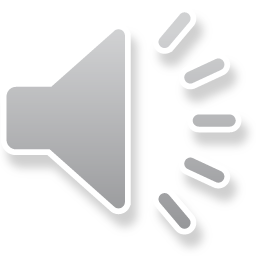 «Мертвые души».
В мае 1842 г. "Похождения Чичикова, или Мертвые души" вышли в свет. 
Лето Гоголь проводит в Германии и работает над 2-м томом "Мертвых душ", начатым, по-видимому, еще в 1840; много времени отдает подготовке собрания сочинений. "Сочинения Николая Гоголя" в четырех томах вышли в начале 1843 г.
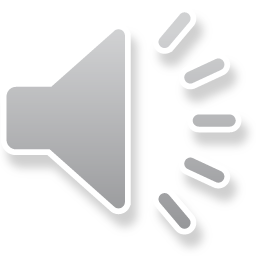 С 1842 года писатель работает над вторым томом «Мертвых душ», где пытается дать позитивную картину русской жизни. 
В январе 1848 морским путем направляется в Иерусалим. В апреле 1848 после паломничества в Святую землю Гоголь окончательно возвращается в Россию, где большую часть времени проводит в Москве, бывает наездами в Петербурге, а также в родных местах - Малороссии.
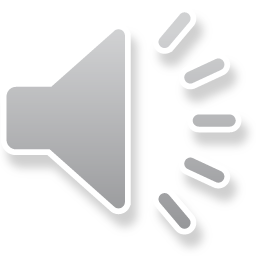 Гоголь живет в Москве. В 1849-1850, Гоголь читает отдельные главы 2-го тома "Мертвых душ" своим друзьям. Всеобщее одобрение и восторг воодушевляют писателя, который работает теперь с удвоенной энергией. Весною 1850 Гоголь предпринимает первую и последнюю попытку устроить свою семейную жизнь - делает предложение А. М. Виельгорской, но получает отказ.
Дом №7 на Никитском бульваре. Здесь Гоголь прожил свои последние пять лет
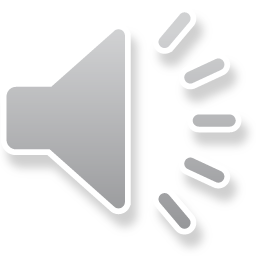 1 января 1852 г. Гоголь сообщает Арнольди, что 2-й том "совершенно окончен". Но в последних числах месяца явственно обнаружились признаки нового кризиса, толчком к которому послужила смерть Е. М. Хомяковой, человека, духовно близкого Гоголю. Его терзает предчувствие близкой смерти.
Екатерина Михайловна Хомякова
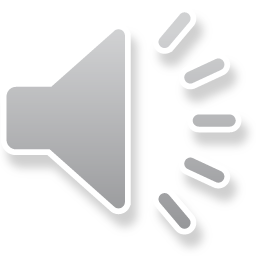 В ночь с 11 на 12 февраля сжигает беловую рукопись второго тома поэмы (в неполном виде сохранилось пять черновых глав).

 21 февраля (4 марта) 1852 года Гоголь умер в своей последней квартире в доме Талызина.
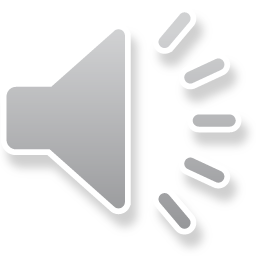 Смерть писателя потрясла русское общество. От университетской церкви, где его отпевали, до места погребения в Даниловом монастыре гроб несли на руках профессора и студенты университета.
 В 1931 году останки Н.В. Гоголя перенесены на кладбище Новодевичьего монастыря, что породило немало мистических предположений о том, что Гоголь не умер, а был погребен в летаргическом сне.
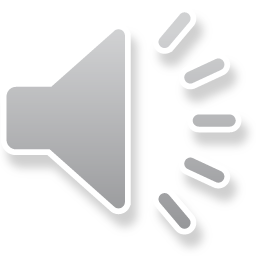 Домашнее задание
Составить хронологическую таблицу о жизни и творчестве Н. В. Гоголя.
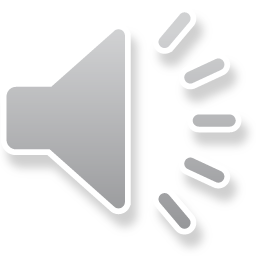